Legal Aspects of Medical practice-IIWitness & Evidence
Dr Gulzaib Pervaiz
 Dr Shahida Bashir
Forensic Medicine & Toxicology
Motto of RMU
Vision of RMUThe Dream/ Tomorrow
To impart evidence based research oriented medical education
To provide best possible patient care
To inculcate the values of mutual respect and ethical practice of medicine
Prof Umar’s LGIS model
Learning Objectives
Define witness and briefly enlist its types.
Define evidence and enumerate and briefly describe the different types of evidence.
Briefly explain the admissibility of evidence in court.
Briefly explain the stages of evidence recording in the court.
Differentiate between dying declaration and dying deposition.
Witness
Definition:
	“A witness is a person who sees an event(crime or  	accident)”.
	A fact or information after its presentation to the court of law by a witness is called testimony.”
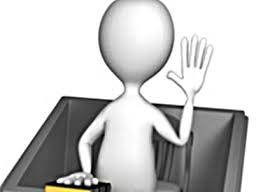 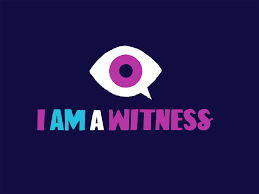 Types of witnesses
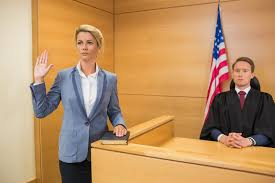 Common witness
Expert witness
Hostile witness
How is a witness called??
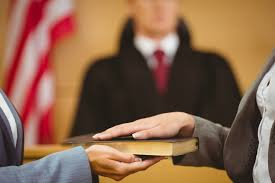 Common/ordinary witness:
Who testifies what he actually saw or heard.
Expert witness:
Who is qualified and trained to draw conclusion from the facts observed by him or presented to him.
Examples: 	
hand writing experts
finger print experts
ballistics experts
chemical examiner
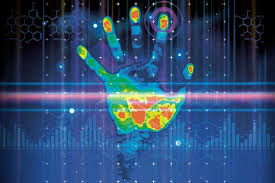 Hostile witness:
Who gives statements contrary to the facts or conceals facts intentionally. 
Such a witness is guilty of the crime of perjury.
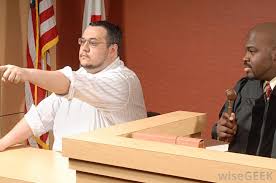 How a witness is called by the court?
First call ------ Summon ------- must be obeyed
Second call ----- Warrants to arrest
Third call ------ Written proclamation/ execution of bond
Evidence
Definition:
	“ A fact or an information which a witness is 
        capable of perceiving through any of his senses
        i.e. vision, hearing, smell, taste or touch”
It is presented to the court of law after taking an oath.
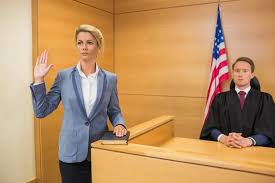 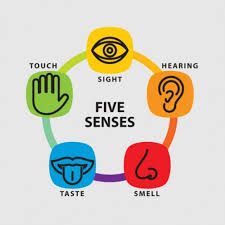 Types of Evidence
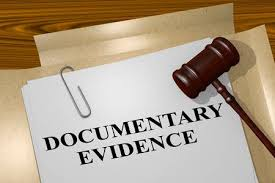 Direct Evidence
Documentary Evidence	    Primary	     Secondary
Physical Evidence 
Circumstantial Evidence
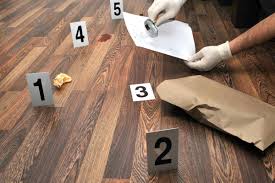 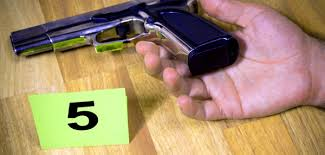 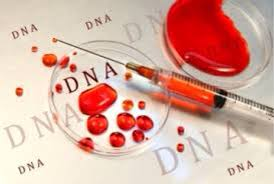 Direct evidence:
“Means testimony given by a witness as towhat, he has himself perceived by his own senses”
Also known as Oral evidence.Examples:  	  A man saw a car hitting a boy,his evidence is a direct evidence.
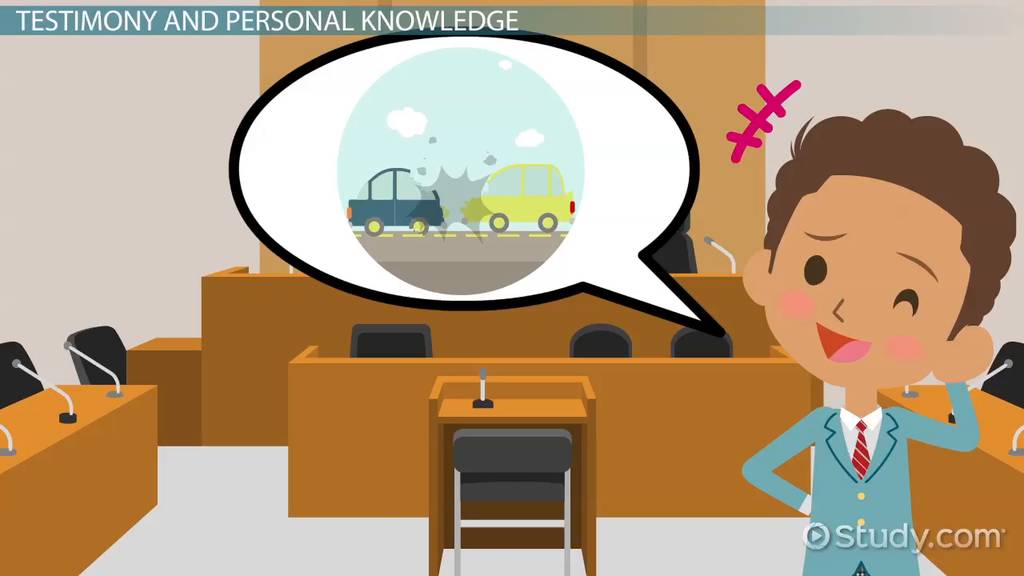 Documentary evidence:
All documents produced for the information of the court of law.
Examples:
	Medical certificates 
  Age certificates
 Postmortem reports 
 Dying declaration
Documentary evidence is admissible in the court after cross examination.
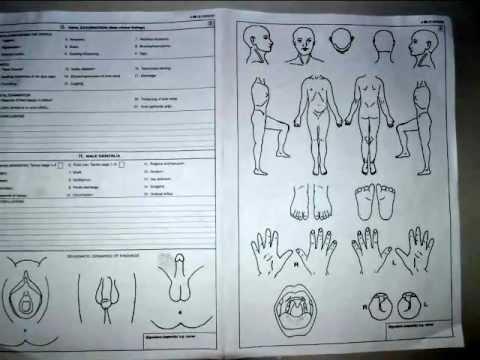 Documentary evidence:
Primary document:
The original document itself.
Where a document is executed in several parts, each part is a primary evidence. 
Where a document is executed in counterparts, each counterpart is a primary evidence.
Where a uniform process, e.g. printing, photography, lithography makes a number of documents, each one is primary evidence of the contents of the rest.
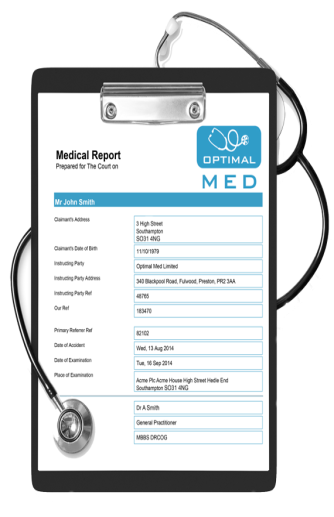 Secondary document:
Includes certified copies made from original document.
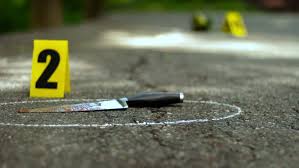 Physical evidence:
Items that come from a nonliving origine.g. fibers, rope, knife, revolver etc.
Circumstantial evidence:
It consists of facts from which an inference can be drawn. It is far more reliable than evidence given by a eye witness……Why??? Examples:  
Blood on the clothes of the accused. 
A dead man on the road with broken glasspieces and tire marks.
         		Crime Scene???
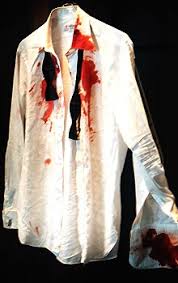 Hearsay or indirect evidence
Evidence of the witness who has no personal knowledge of facts but repeats only what he  has heard from someone else.
It is not admissible in the court of law except dying declaration
Example:
  If A has not himself seen B hitting X 	 but he has heard from Y, then this is	 the ------------ evidence.
	  If A has seen B hitting X with a stick 	  and he has himself witnessed the 	  incident. This is a ----------- evidence.
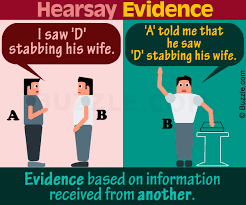 Stages of  Evidence of a witness
Examination-in-chief
Cross examination
Re-examination
Questions by the court
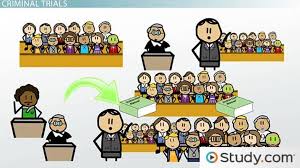 Examination-in- chief (Direct examination)
Main component of evidence.
Questions are put to the witness by the lawyer for the side which has summoned him.
Purpose: all facts placed before the court.
No leading questions. e.g. Doctor is this injury caused by a sharp weapon?
Doctor what type of weapon causes this injury?
Examination-in- chief
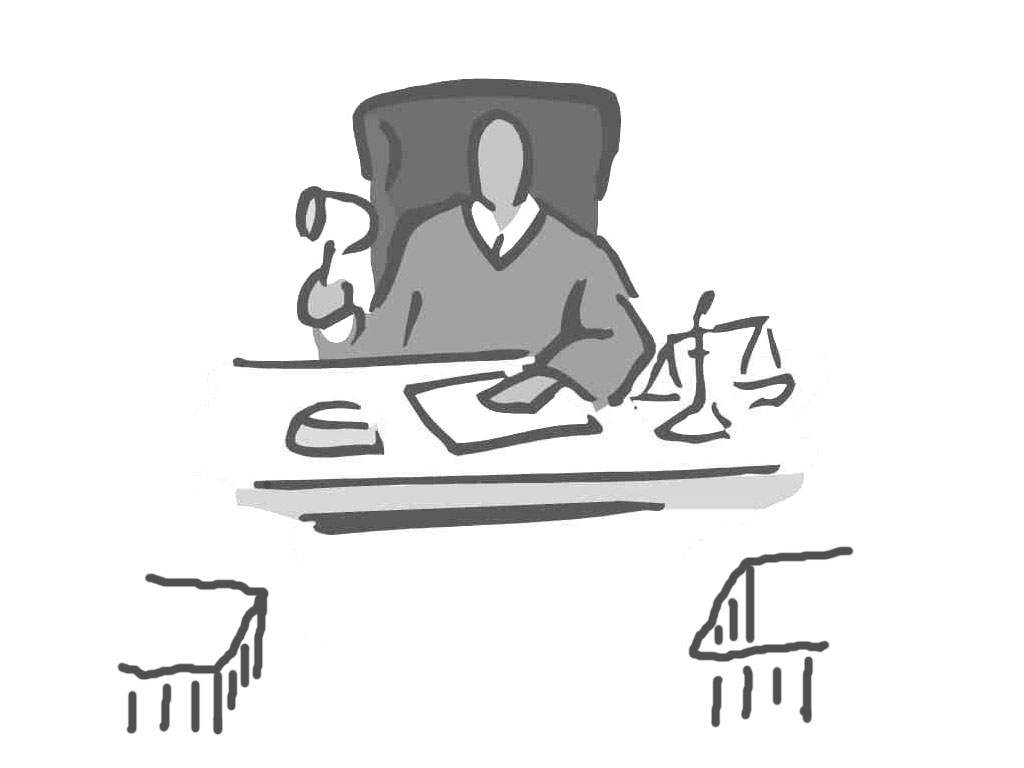 Clerk of the court
accused
witness
Prosecution attorney
Defense attorney
Cross examination
Second part of the evidence.
Conducted by the lawyer of the opposite party who defends the case.
Purpose: to weaken the evidence of the witness by showing that his details are inaccurate, conflicting etc.
 Leading questions are allowed.
Cross examination
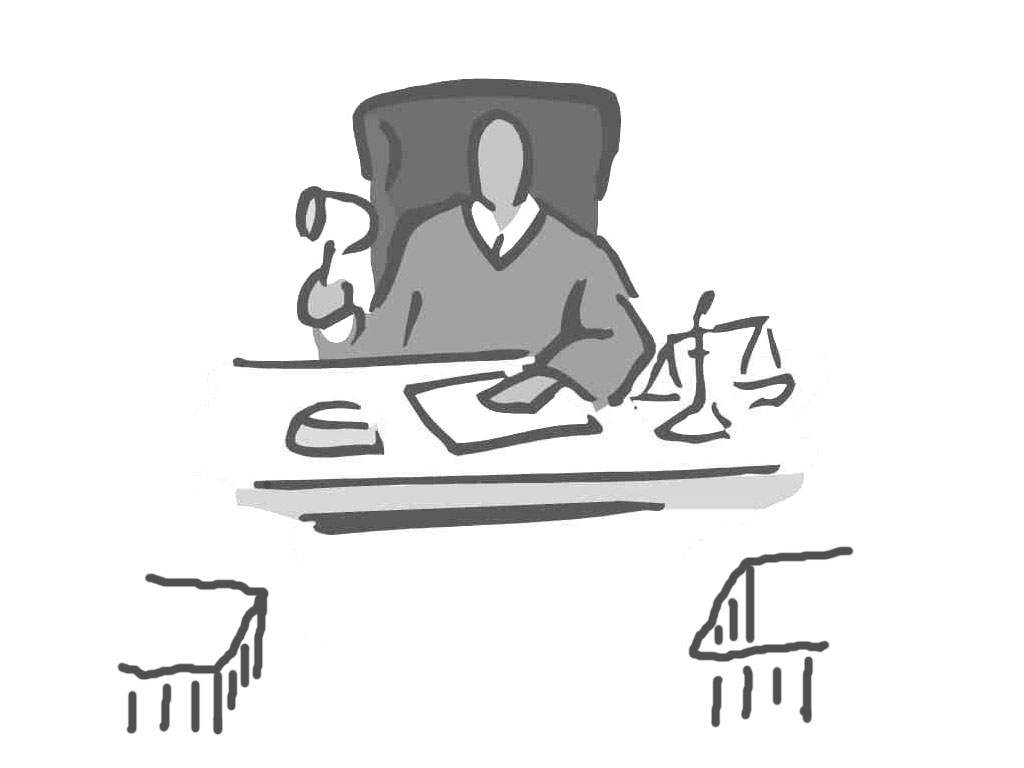 Clerk of the court
accused
witness
Prosecution attorney
Defence attorney
Re- examination (Re-direct examination)
Third part of the evidence.
Conducted by the party who has called the witness. 
Purpose: to rectify discrepancies.
No leading questions.
Re-examination
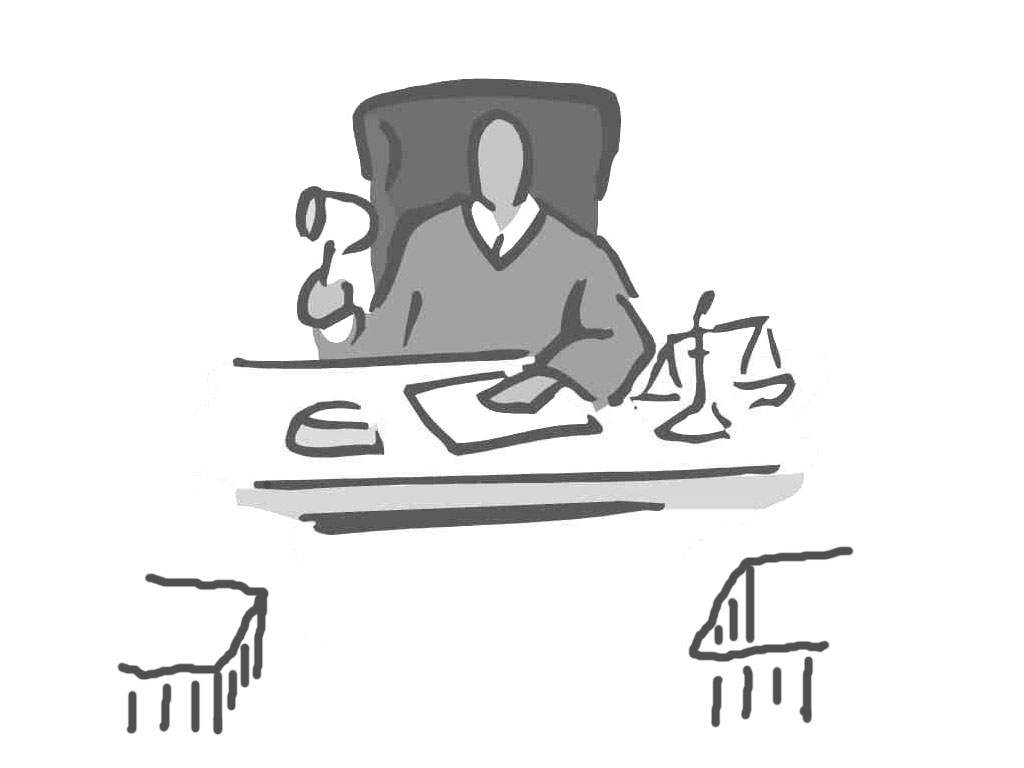 Clerk of the court
accused
witness
Defence attorney
Prosecution attorney
Questions by the court
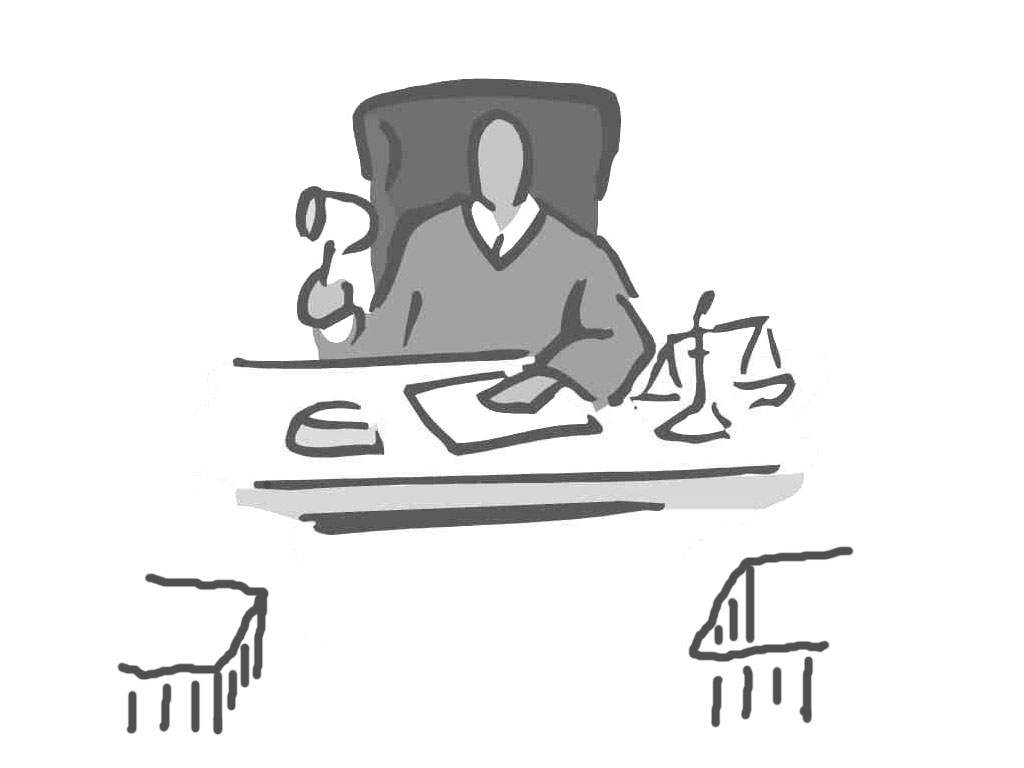 The judge may ask questions to the witness at any stage of trial.
Clerk of the court
?
1   Examination-in-chief
accused
witness
?
2   Cross examination
?
Re-examination
?
Deposition
  It is the statement: 
In court of law
Of a witness 
On oath 
In writing 
In presence of accused 
Read over 
Signed by person making it and the judge
Declaration: A formal statement.
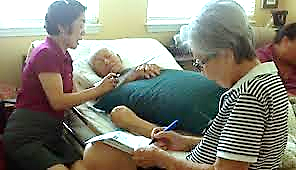 Dying Deposition
When an important witness is suffering from serious illness, unable to come to court of law to record his evidence, court of law will go to him (hospital or house) to record his evidence as dying deposition. 
All conditions of deposition will be fulfilled at the place where the witness is present.
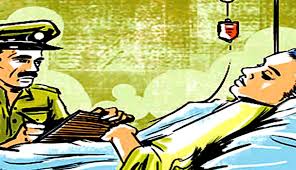 Dying declaration
Statement of the dying victim of criminal assault, whose death is imminent, he is the only eye witness, no time to arrange dying deposition, recorded by the medical practitioner.
Difference between dying declaration & dying deposition
Exceptions to Admissibility of Evidence
Dying declaration
Dying deposition
Statement of witness in a previous case
Professional text books
Statement of person whose production entails   extra expense or time
Law of necessity
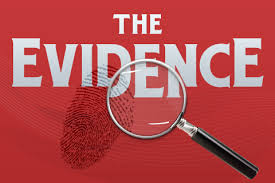 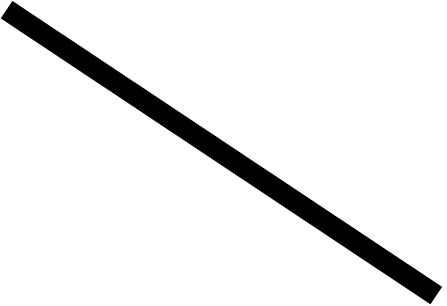 Mens rea:   Evil or criminal intention.
Actus reus:  Evil action.
Mens rea + Actus reus = Crime
Mens rea - Actus reus = No crime
No Mens rea + Actus reus =Accident
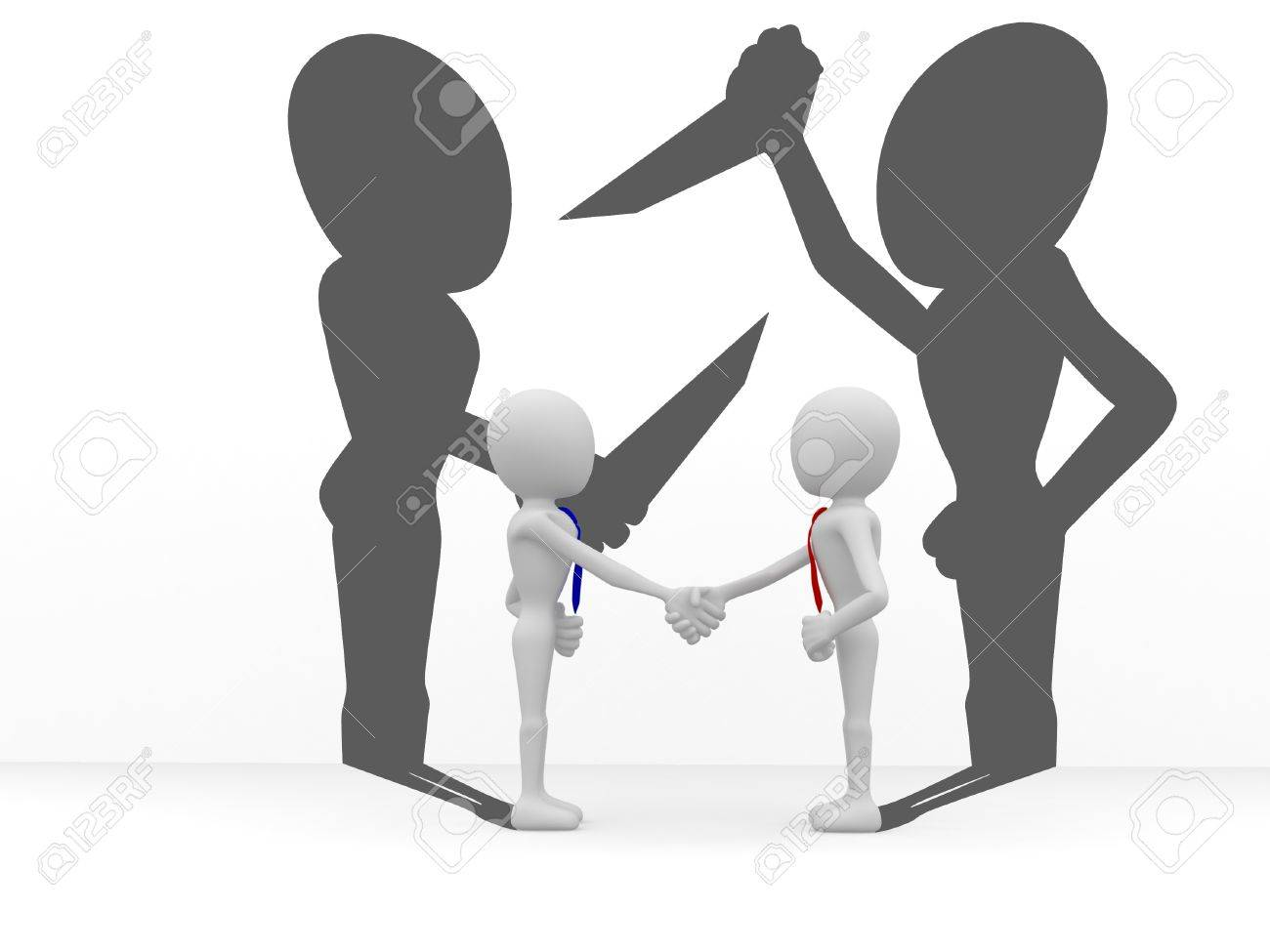 Mens rea is absent 
Insanity
Immaturity 
Intoxication
General Presumption in Law
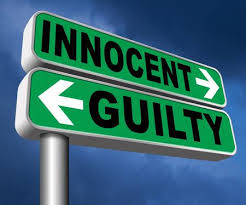 Everyone is sane and responsible for his actions.
Everyone is innocent until proved guilty. 
If any doubt about the allegations, the court will resolve the case in favor of the accused.
General Exception in Law
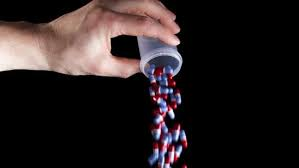 Immaturity 	------- 	Sec 83
  Insanity 	--------	Sec 84
  Intoxication -------- 	Sec 85
Plea of Insanity (Three verdicts)
Unfit to plead:Sane at the time of crime-------- later becomes insane ------- not able to defend himself ------- court suspends proceedings ------- sanity is restore.
Guilty but insane:Defendant completely absolvedof his guilt ----- due to insanity.
Diminished responsibility:Defendant is not completely absolved but hsis sentence is mitigated or reduced.
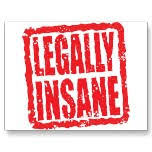 Rules For Insanity:
Mc naughton’s rule
Durham’s rule
Irresistible impulse
History of Mc Naughton’s Rule
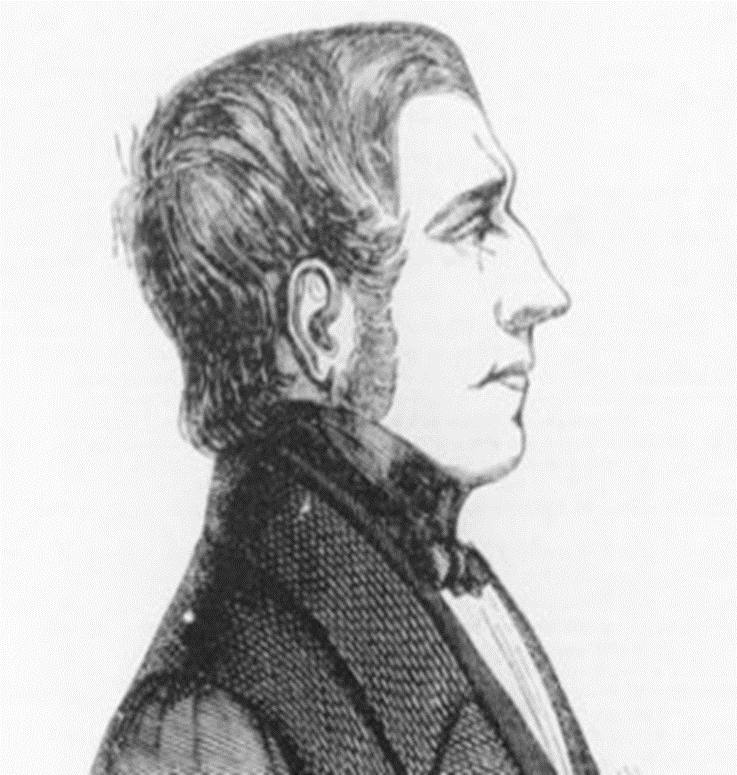 Daniel Mc Naughton’s in 1843 tried to kill England’s Prime Minister Sir Robert Peel.
Mc Naughton thought Peel wanted to kill him, so he tried to shoot Peel. But instead shot and killed Peel’s secretary Edward.
Medical experts testified Mc Naughton was under the effect of delusion of persecution & he was found NOT GUILTY by reason of Insanity.
Mc Naughton’s Rule 
Defendant has to prove that:
At the time of commission of crime he was suffering from defect of reason.
Defect of reason was due to disease of mind.
Due to disease of mind. 
He did not know nature and quality of his action
If he did know nature and quality of his action, he did not know, that what he was doing was wrong
“RIGHT from WRONG”
Mac Naughton’s rule takes into account defendants capacity to make moral judgment. 
It require clinical diagnosis of insanity.
Durham Rule
A modified or improved form of Mac Naughton’s Rule.
The United States Court of Appeals adopted the Durham Rule in 1954. 
“ An accused is not criminally responsible if his unlawful act was the product of mental disease.”
Durham Rule is based on medical concepts proved by the Psychiatrists
Irresistible Impulse
Was first adopted in Alabama Supreme Court in 1887, as appendage to Mc Naughton’s Rule
Means the defendant, by reason of disease of mind, was not able to control his impulse[behavior] to commit the crime.
“Policeman at the shoulder” require clinical diagnosis of insanity
Research
"A Comparative Study of Perjury in Legal System of Pakistan and Islamic Law," https://ideas.repec.org/a/src/jbsree/v6y2020i4p1571-1579.html
https://link.springer.com/article/10.1007/s11077-019-09367-x
https://psycnet.apa.org/record/2008-13075-009
https://onlinelibrary.wiley.com/doi/10.1002/bsl.2031
Biomedical Ethics
Whenever physicians serve as witnesses they must:
 Accurately represent their qualifications. 
Testify honestly. 
Not allow their testimony to be influenced by financial compensation.
https://code-medical-ethics.ama-assn.org/ethics-opinions/medicaltestimony#:~:text=Whenever%20physicians%20serve%20as%20witnesses,be%20influenced%20by%20financial%20compensation.
The Ethical Medical Expert Witness-Allen press
https://meridian.allenpress.com/jmr/article/89/3/125/470706/The-Ethical-Medical-Expert-Witness
Family Medicine
Family physicians have a responsibility to their peers and patients to participate in malpractice litigation in a manner that ensures that evidence is properly and thoroughly evaluated.
The family physician as a legal consultant https://pubmed.ncbi.nlm.nih.gov/3998671/
https://engagedscholarship.csuohio.edu/cgi/viewcontent.cgi?article=2991&context=clevstlrev
How To Access Digital Library
1. Go to the website of HEC National Digital Library.
2. On Home Page, click on the INSTITUTES.
3. A page will appear showing the universities from Public and Private Sector and other Institutes which have access to HEC National Digital Library HNDL.
4. Select your desired Institute.
5. A page will appear showing the resources of the institution
6. Journals and Researches will appear
7. You can find a Journal by clicking on JOURNALS AND DATABASE and enter a keyword to search for your desired journal.
THANK YOU